Урок-подорож до успіху
Звичайні дроби
та дії над ними
6 клас
Косюга Л.І.
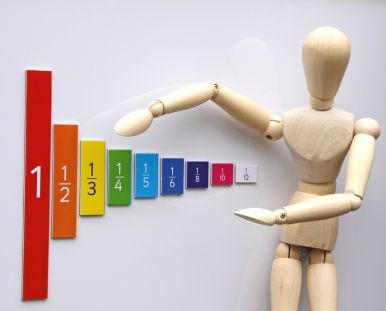 Девіз уроку

«Щоб дійти до мети,                    треба перш за все йти»                                             Оноре де Бальзак
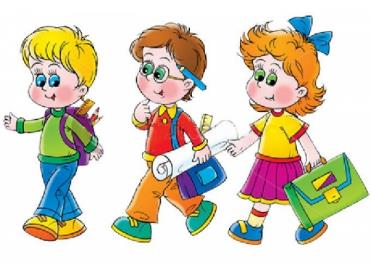 Мета: 
- навчальна: систематизувати і узагальнити теоретичні і практичні знання учнів з теми в процесі розв’язування вправ і задач;
- розвиваюча: стимулювати творчу та пізнавальну діяльність учнів, розвивати навички самореалізації, співпраці, вміння аналізувати, оцінювати свої дії та дії інших, сприяти розвитку логічного мислення;
- виховна: виховувати увагу, наполегливість, працьовитість, самостійність, відповідальність та вимогливість до себе.
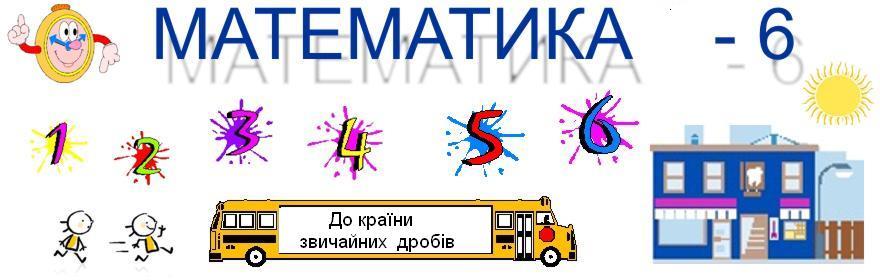 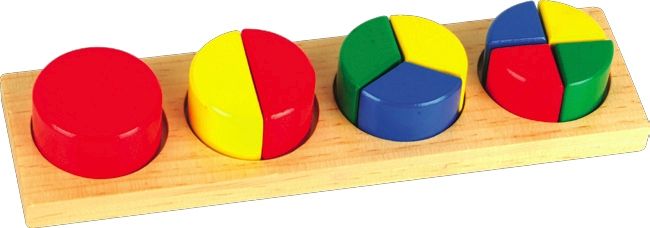 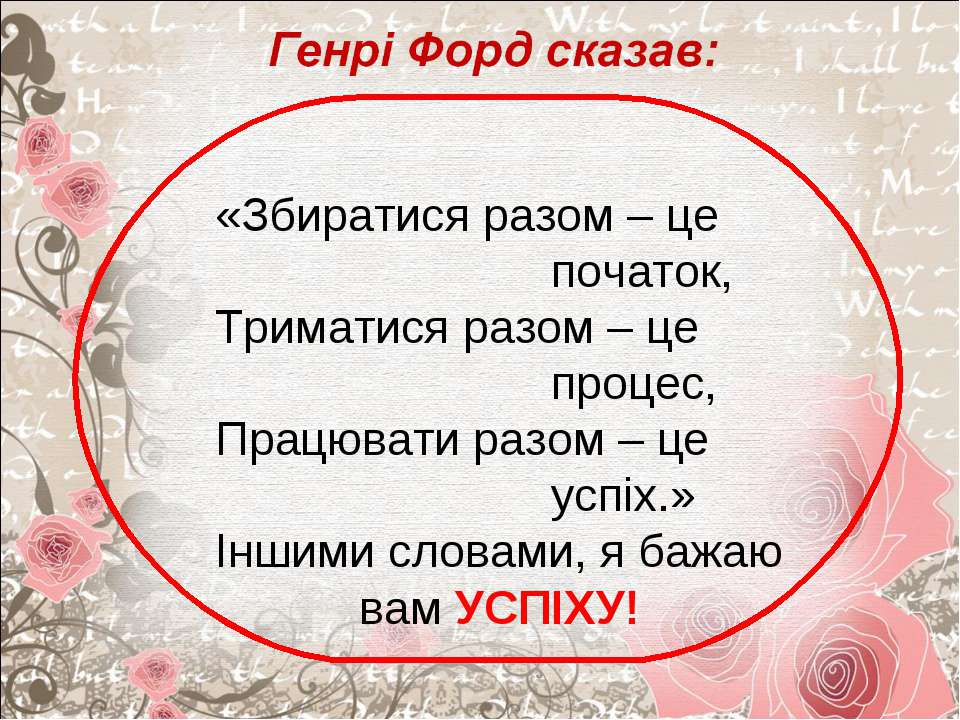 «У» - усміхненими
«С» - спокійними
«П» - прогресивними
«І» - ініціативними
«Х» - хоробрими
Мотивація навчальної діяльності

Відгадайте загадку

На базарі їх не купиш, 
на дорозі не знайдеш.
Їх не зважиш на терезах, 
і ціни не підбереш.
ЗНАННЯ
Розминка«Теоретична» 
Закінчити речення… 
1 Дріб складається з ….
2. Значення дробу не зміниться якщо …
3. Сформулюйте основну властивість дробу…
4. Скоротити дріб означає…
5. Щоб знайти суму або різницю дробів  з рівними (різними)  знаменниками  …
6. Щоб помножити дріб на дріб …
7. Числа називаються взаємнооберненими якщо…
8. Щоб поділити один дріб на другий …
9. Щоб перетворити звичайний дріб у десятковий …
10. Щоб помножити або поділити мішані числа…
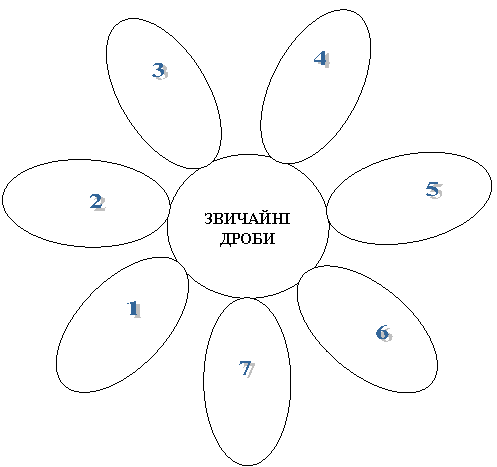 4
Знамен
ник
5
Знамен
ник
Правильні дроби
Неправильні дроби
Скоротіть дроби
перетворення неправильних дробів в мішані числа
перетворення мішаних чисел в неправильні дроби
РОЗМИНКА «Практична»
З кожної команди – по 3 учня
Кожний відповідає на одне питання
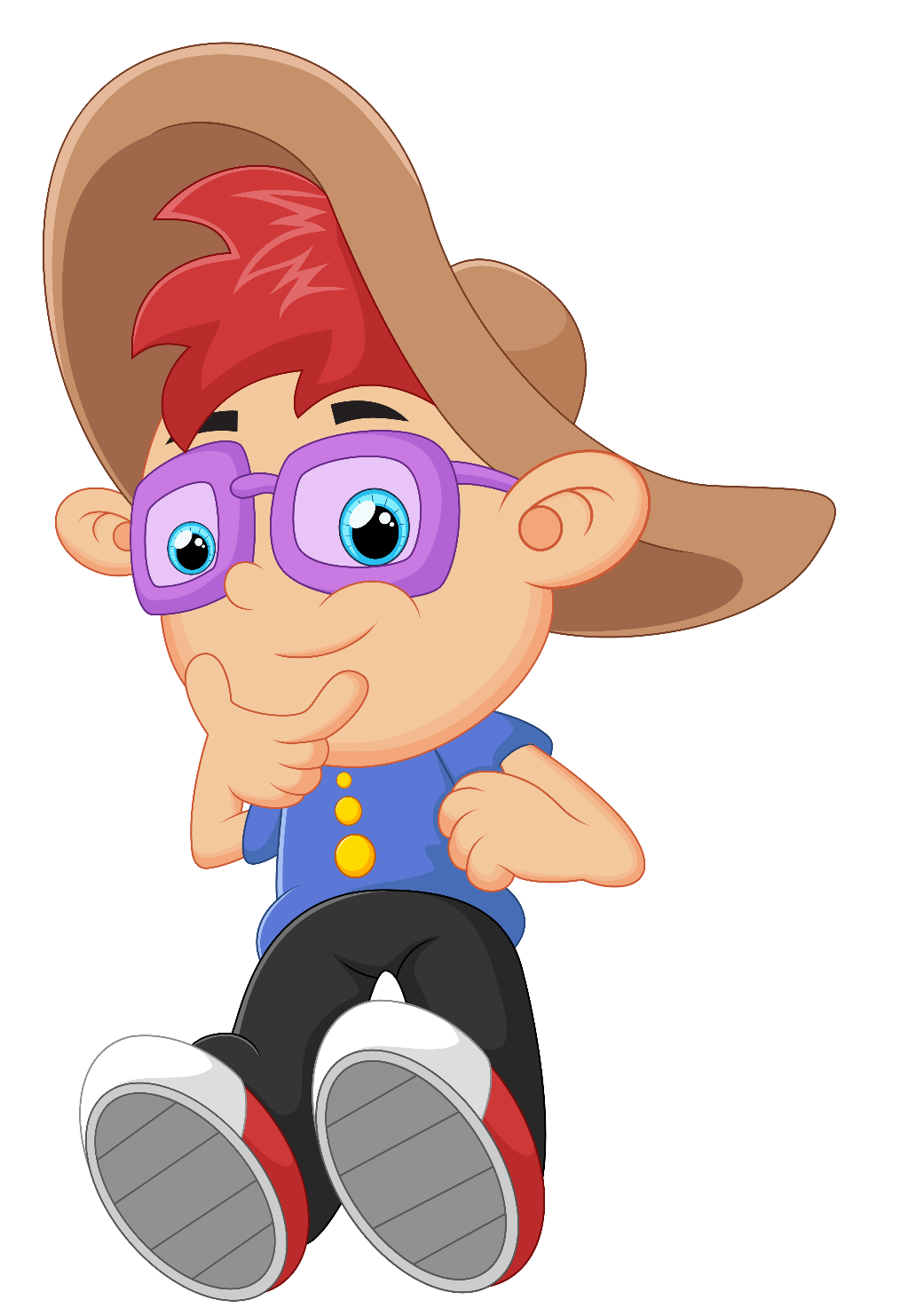 ПОДУМАЙ!
ПРАВИЛЬНО!
ПОДУМАЙ!
ПОДУМАЙ!
У дробі    . Назвіть знаменник дробу.
5
7
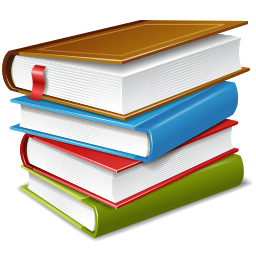 35
Інша відповідь
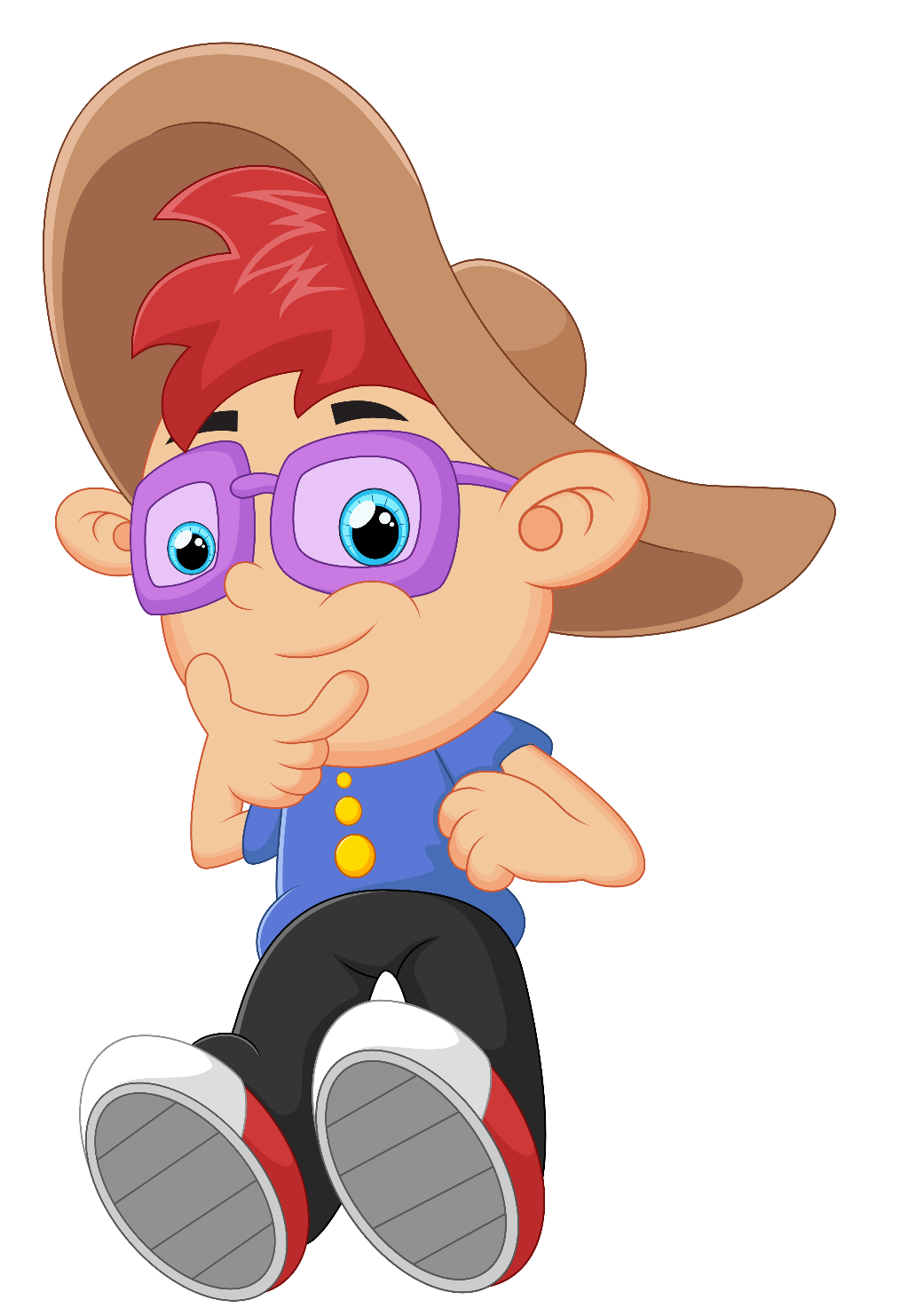 ПОДУМАЙ!
ПРАВИЛЬНО!
ПОДУМАЙ!
ПОДУМАЙ!
Який з даних дробів 
є правильним?
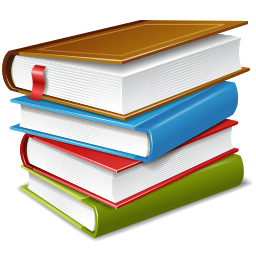 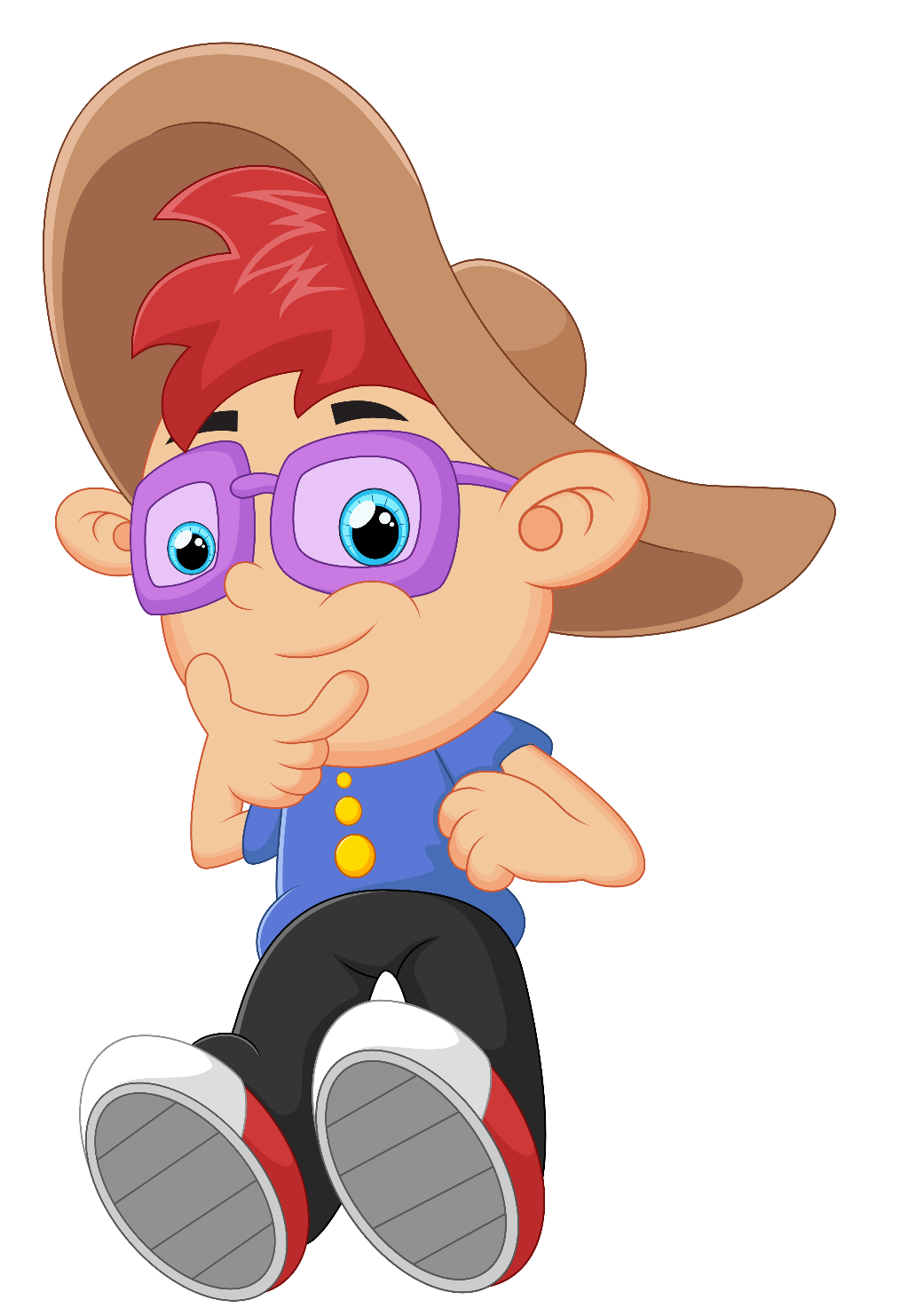 ПОДУМАЙ!
ПРАВИЛЬНО!
ПОДУМАЙ!
ПОДУМАЙ!
Яку частину години становлять 25 хвилин?
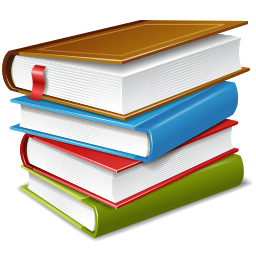 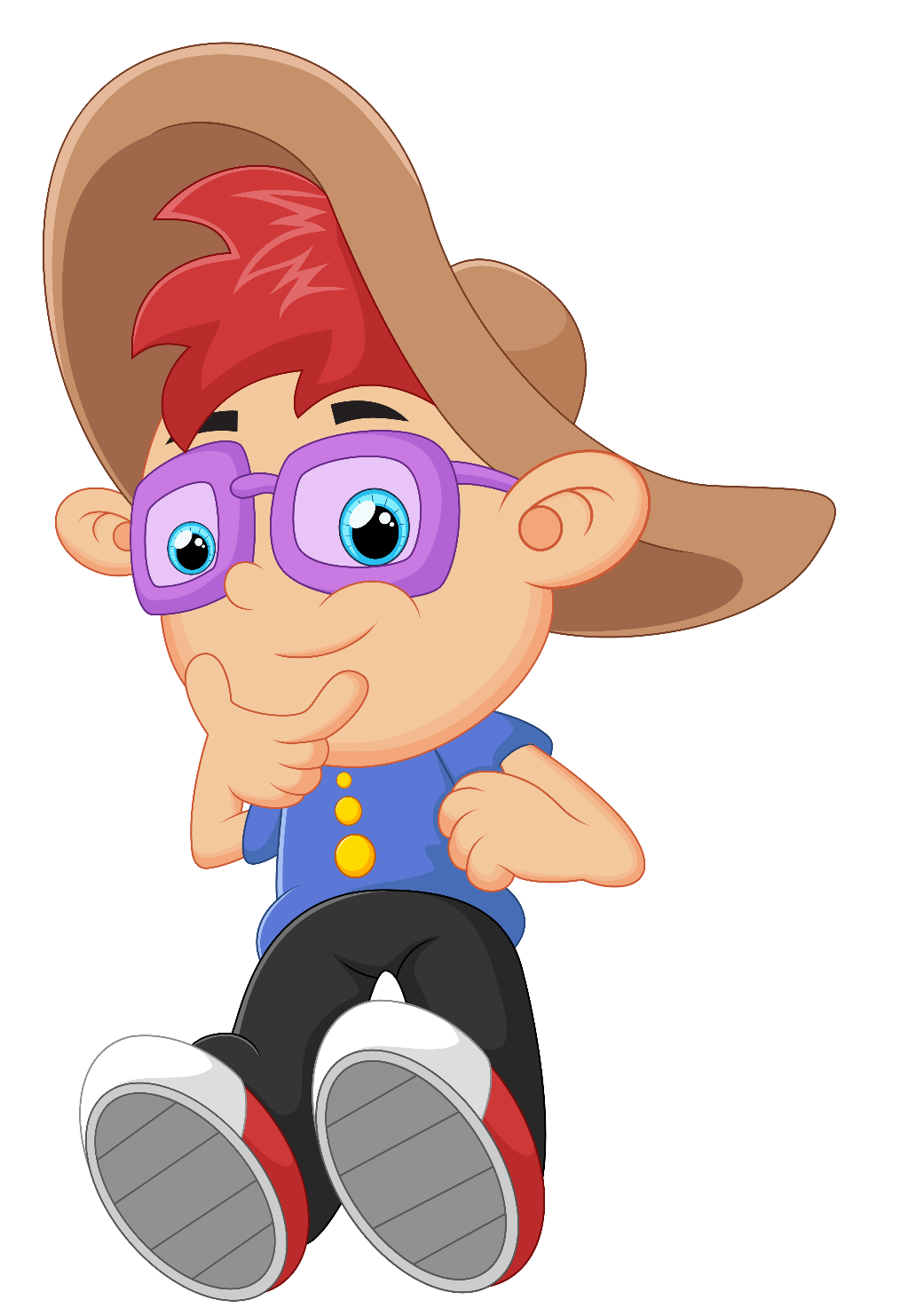 ПОДУМАЙ!
ПРАВИЛЬНО!
ПОДУМАЙ!
ПОДУМАЙ!
Назвіть найбільший із даних дробів.
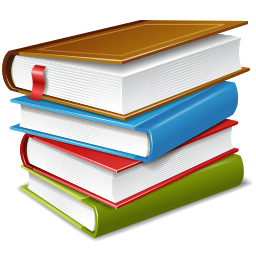 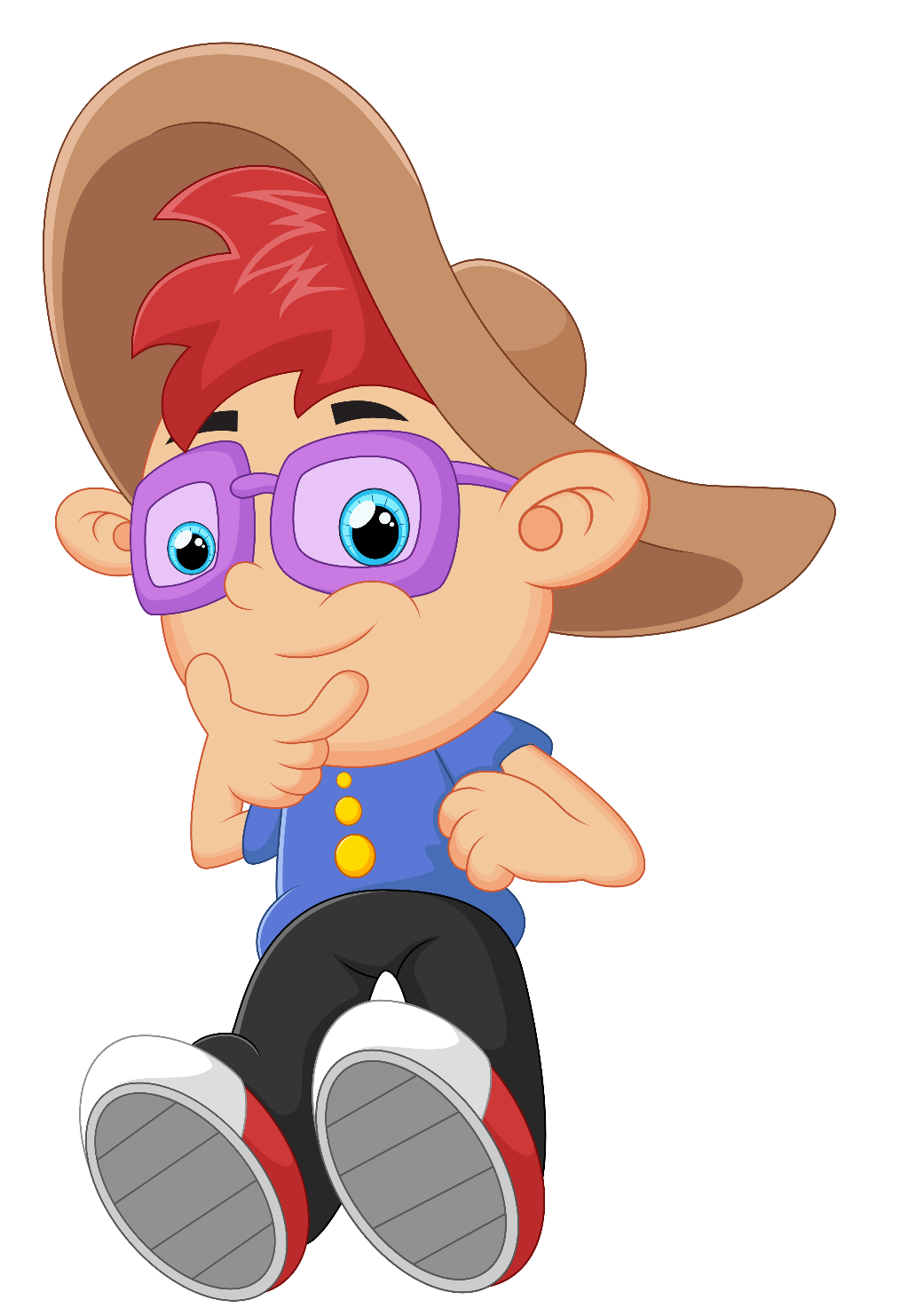 ПОДУМАЙ!
ПРАВИЛЬНО!
ПОДУМАЙ!
ПОДУМАЙ!
При якому значенні х 
правильною є дана рівність
1
34
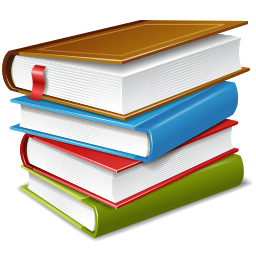 17
Інша відповідь
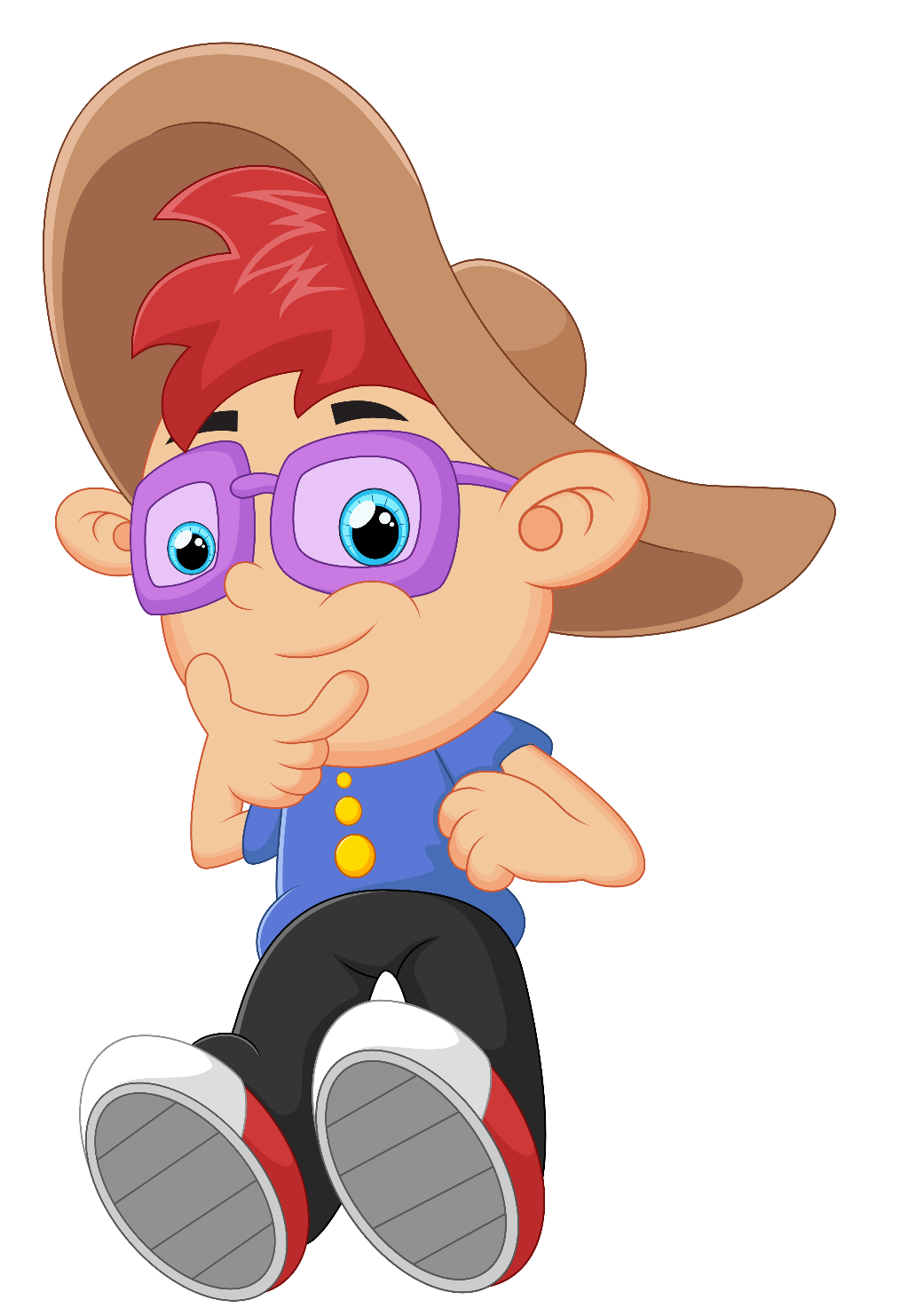 ПОДУМАЙ!
ПРАВИЛЬНО!
ПОДУМАЙ!
ПОДУМАЙ!
При якому значенні х 
дріб     більший за    і менший за
3
5
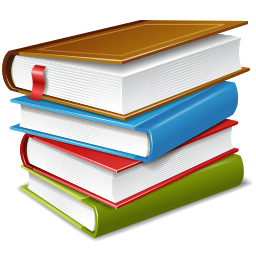 6
4
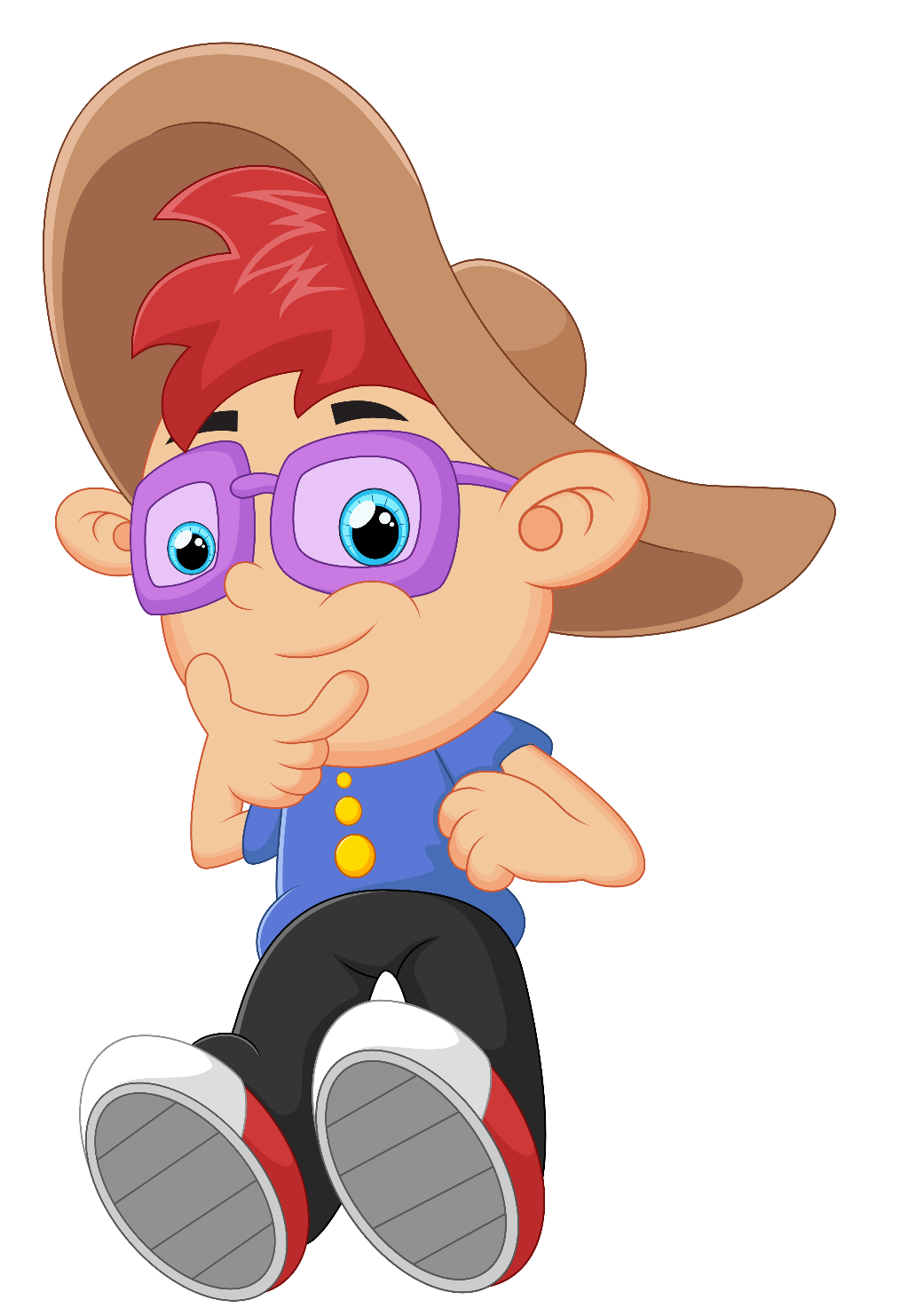 ПОДУМАЙ!
ПРАВИЛЬНО!
ПОДУМАЙ!
ПОДУМАЙ!
Знайдіть значення виразу:
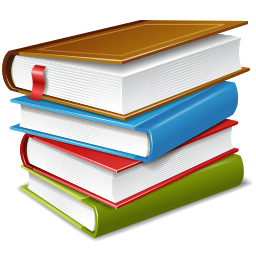 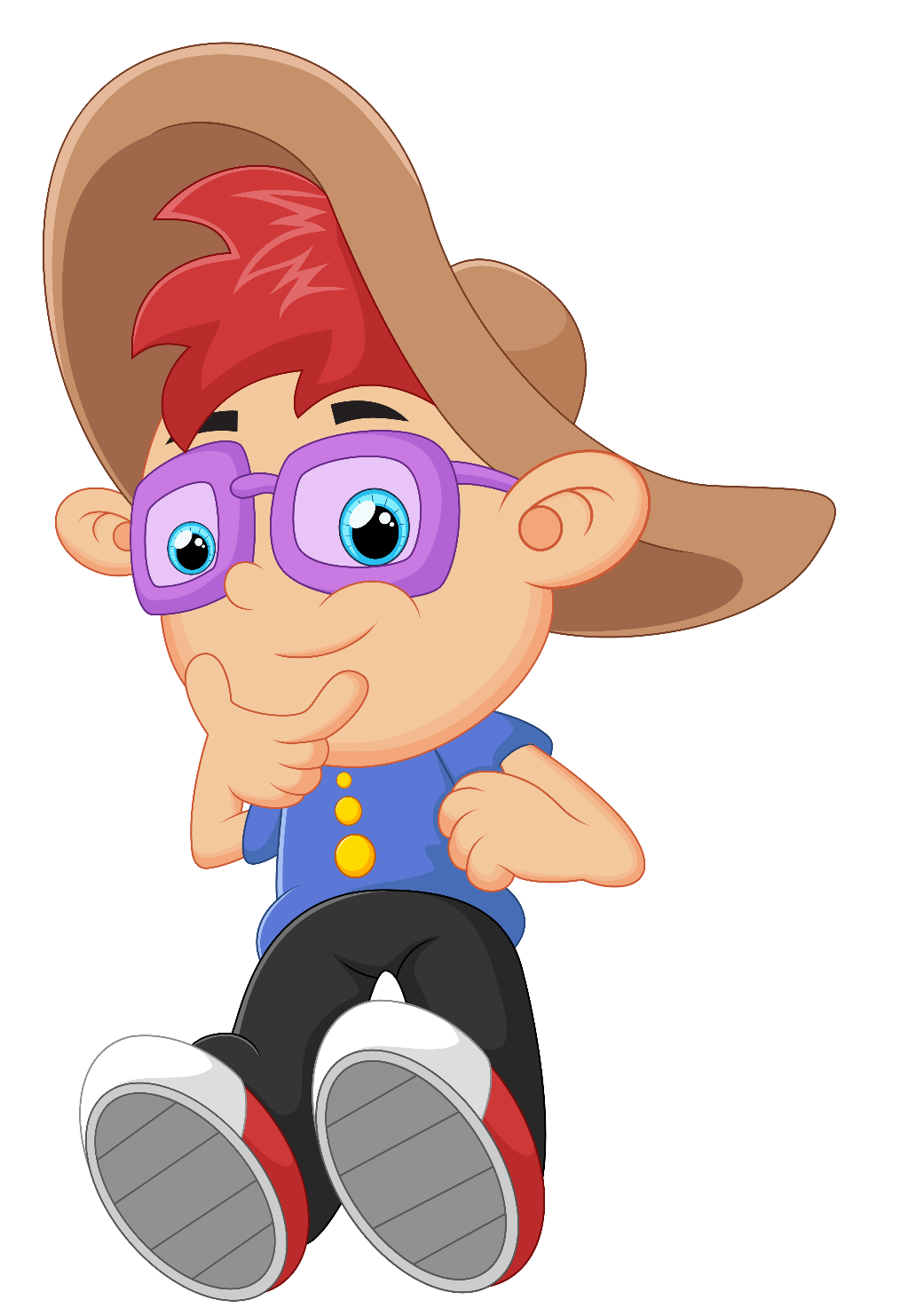 ПОДУМАЙ!
ПРАВИЛЬНО!
ПОДУМАЙ!
ПОДУМАЙ!
Запишіть у вигляді мішаного числа дріб
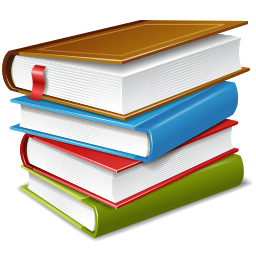 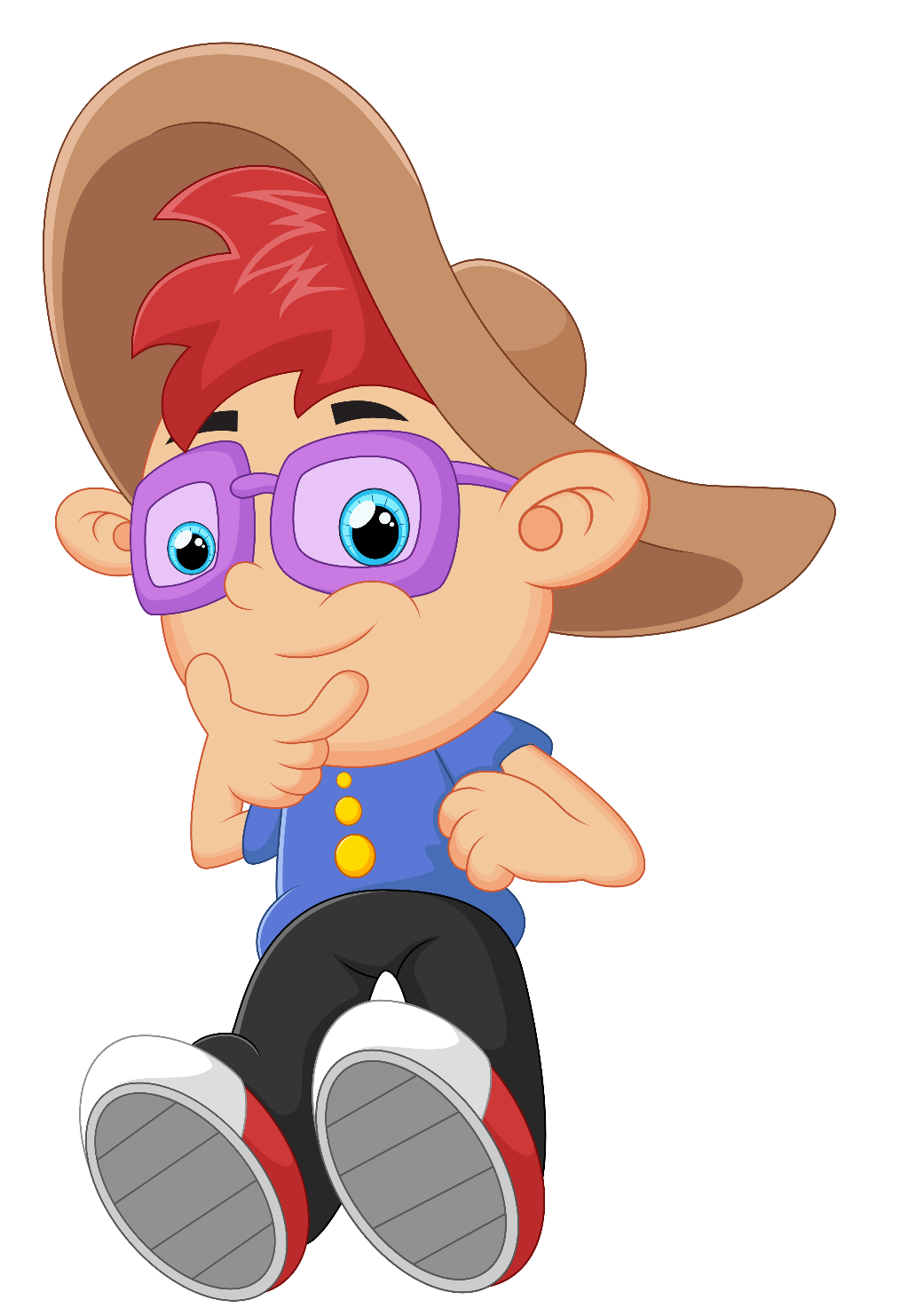 ПОДУМАЙ!
ПРАВИЛЬНО!
ПОДУМАЙ!
ПОДУМАЙ!
Знайдіть різницю
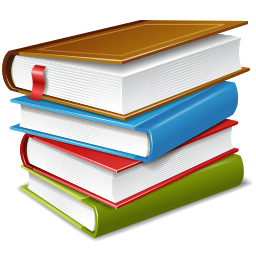 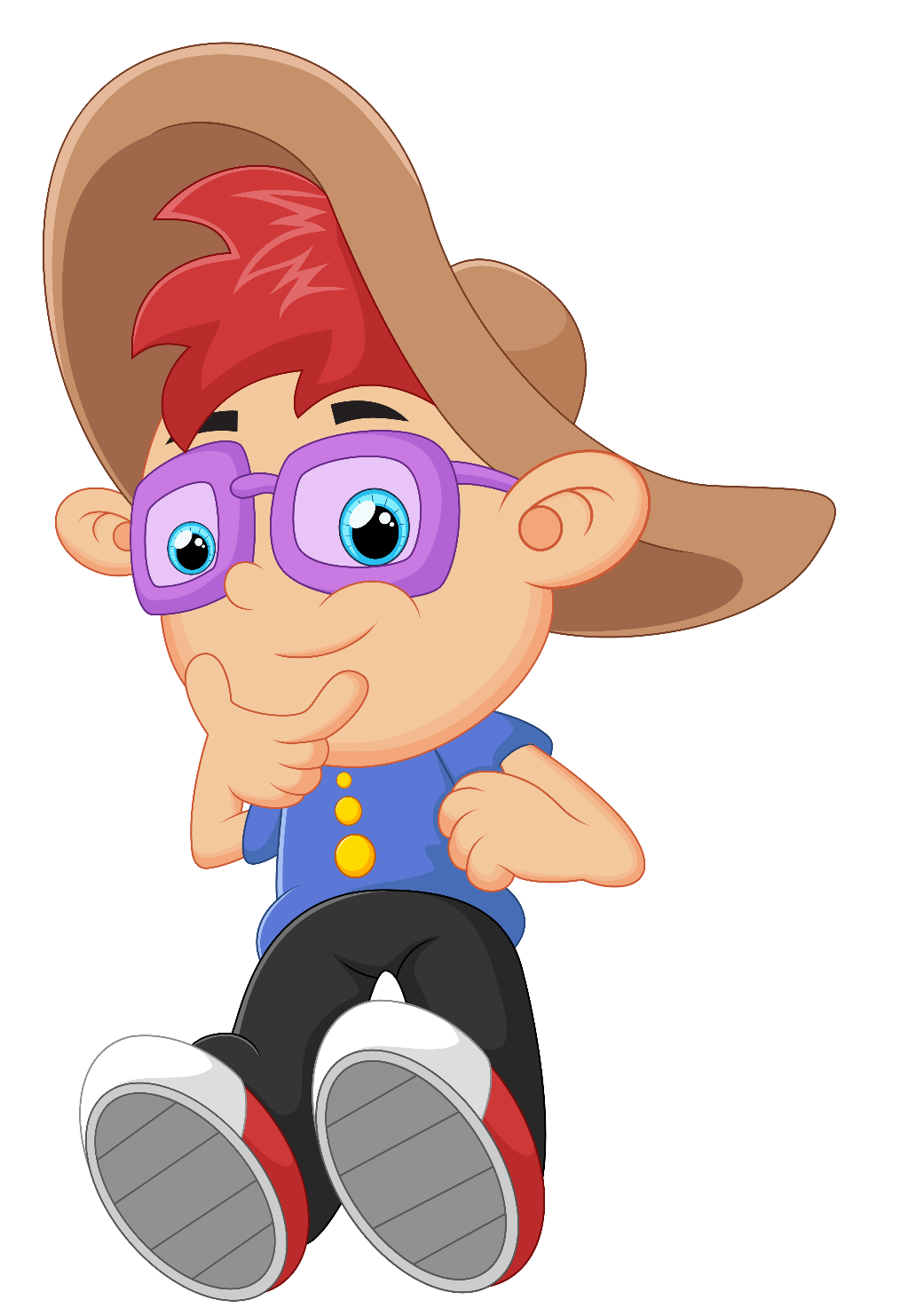 ПОДУМАЙ!
ПРАВИЛЬНО!
ПОДУМАЙ!
ПОДУМАЙ!
Вкажіть градусну міру кута, що становить     прямого кута:
20°
90°
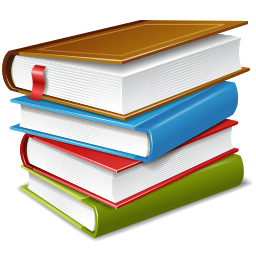 70°
160°
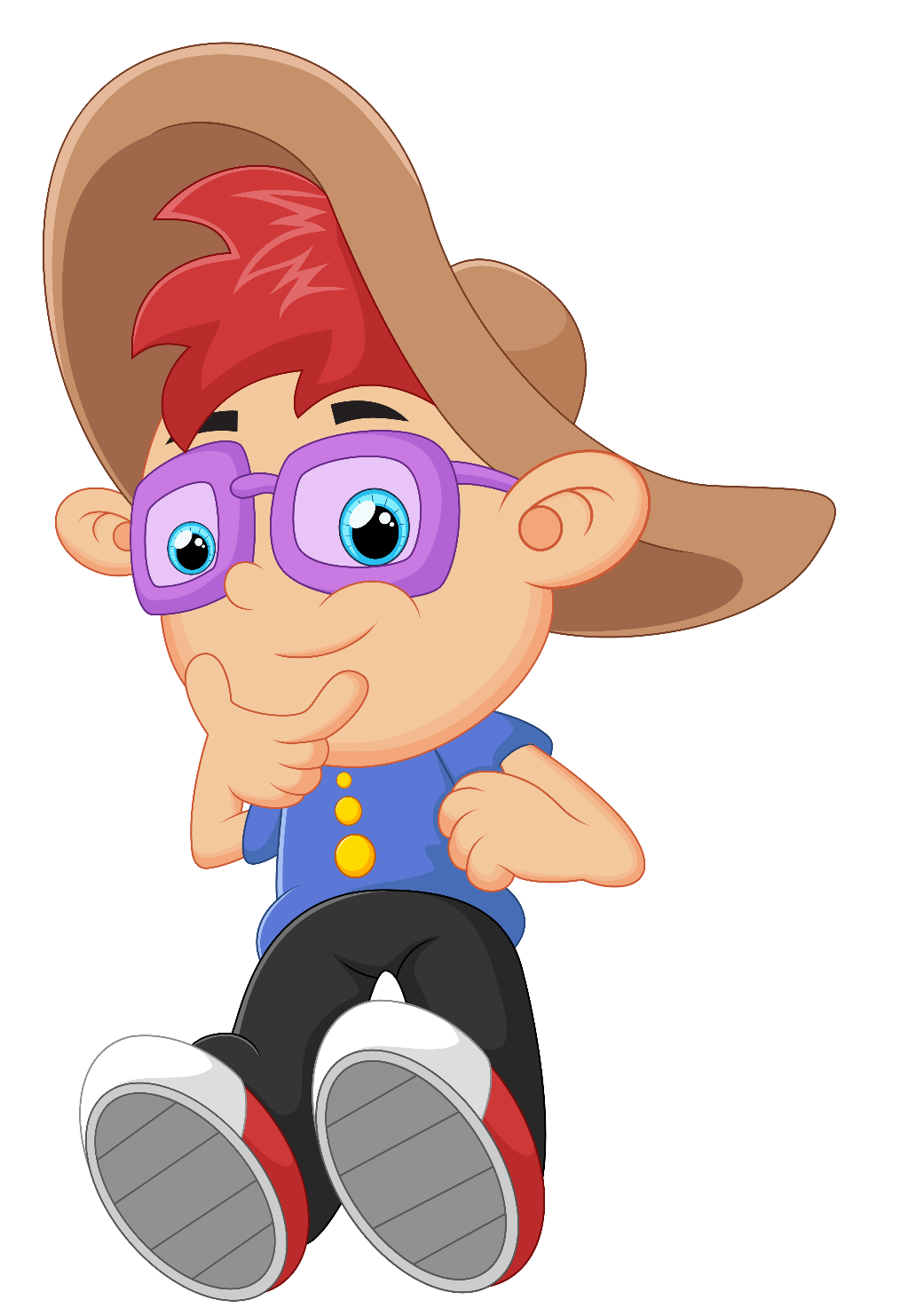 ПОДУМАЙ!
ПРАВИЛЬНО!
ПОДУМАЙ!
ПОДУМАЙ!
Вкажіть довжину відрізка АВ, якщо    його довжини дорівнюють 20 см?
40 см
10 см
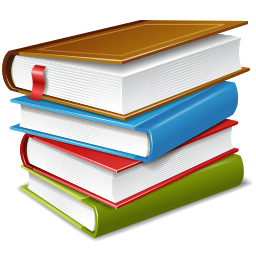 100 см
25 см
У саду ростуть яблуні та груші. Яблунь    від кількості всіх дерев. Скільки груш росте у саду, якщо всіх дерев – 200?
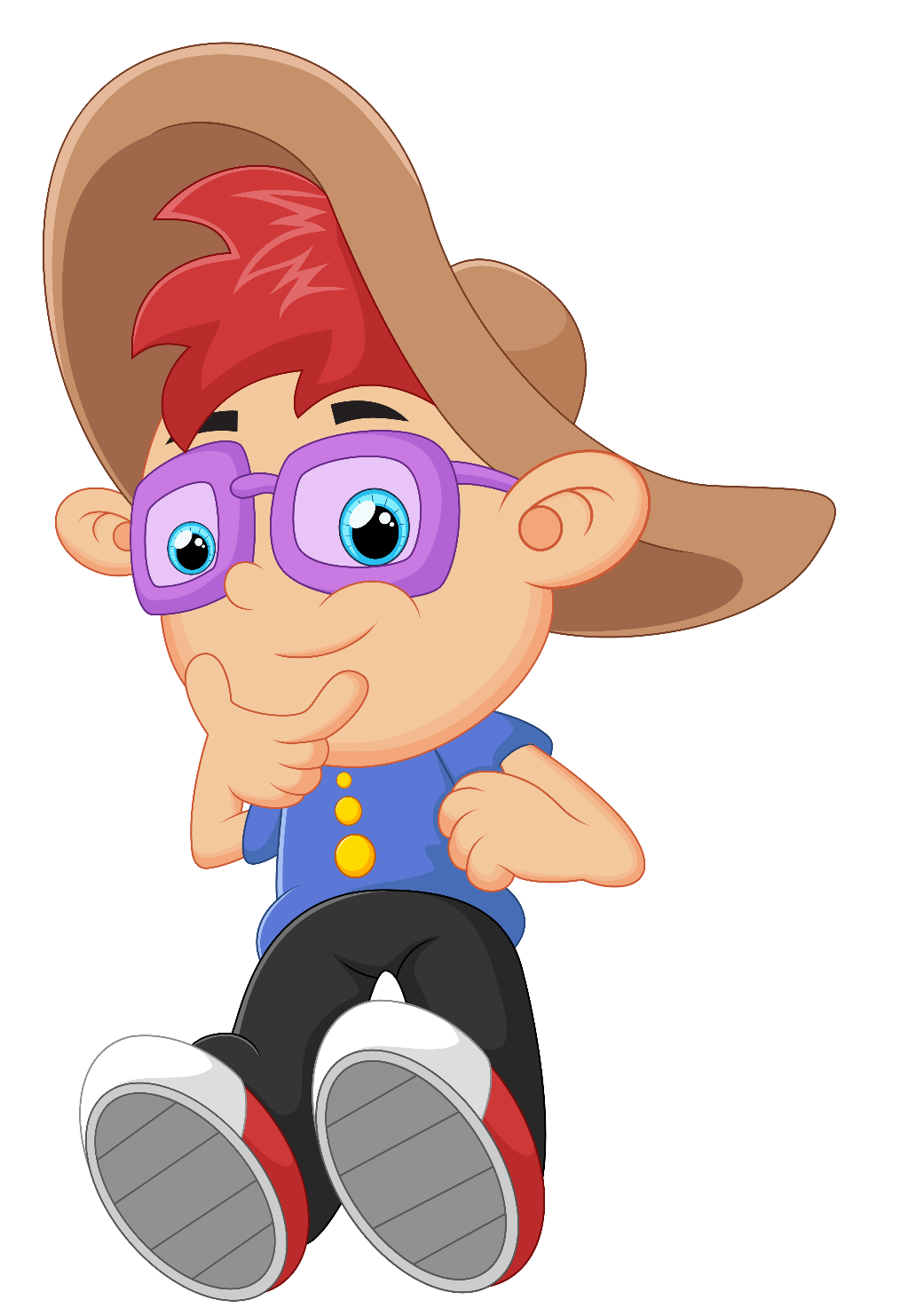 ПОДУМАЙ!
ПРАВИЛЬНО!
ПОДУМАЙ!
ПОДУМАЙ!
150
50
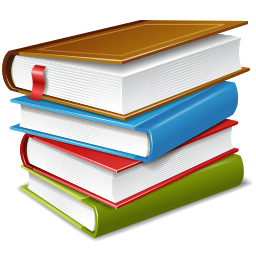 100
20
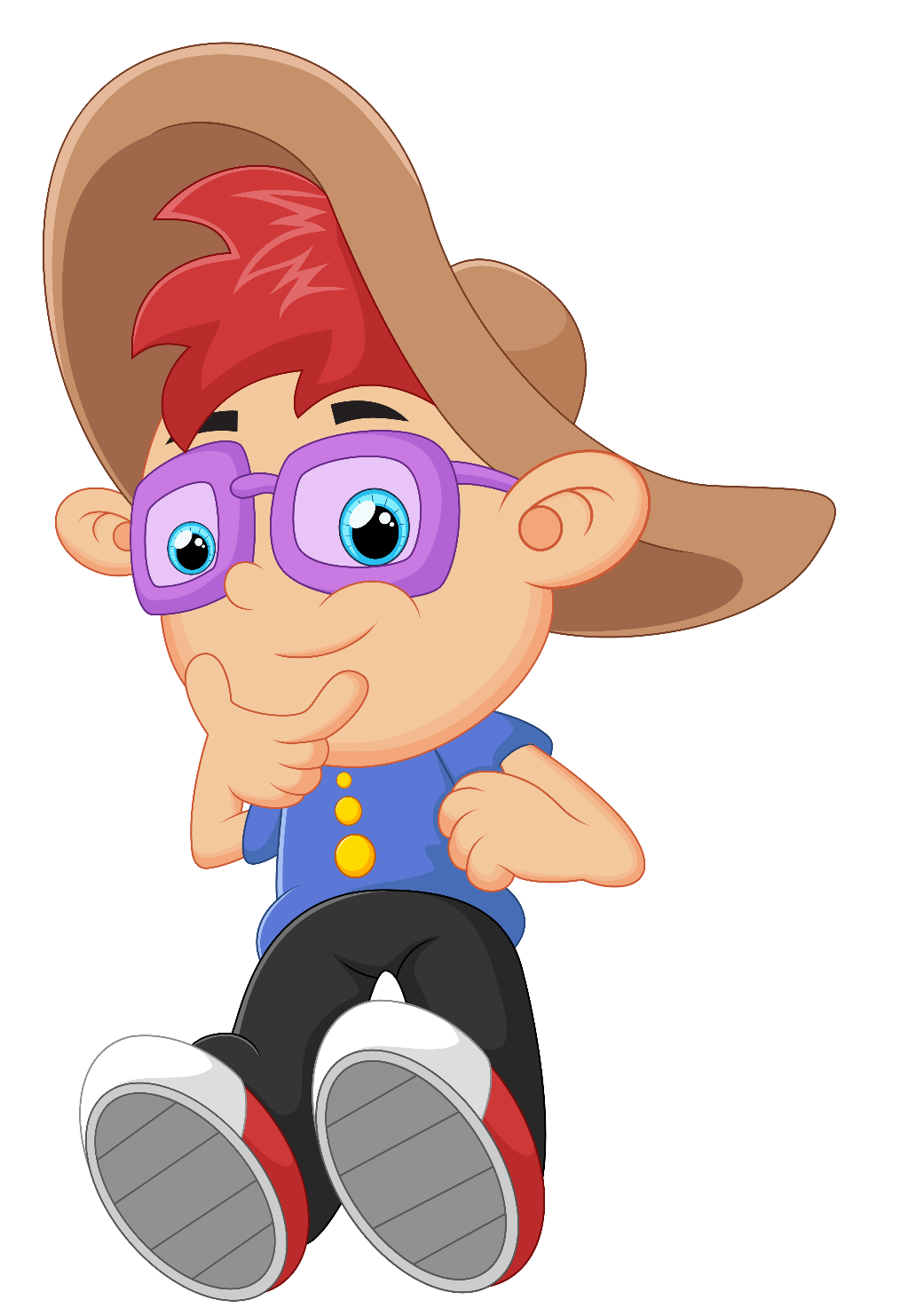 Молодці!
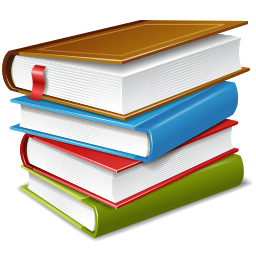 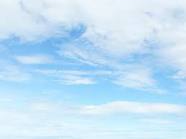 П
З
Р
Ч
Н
О
И
С
П
О
А
Ч
С
С
У
П
С
Д
Р
М
А
Т
Е
М
А
Т
И
К
А
Е
С
Е
Л
А
Р
О
Н
У
В
Н
Т
Ь
Н
Т
И
Н
К
Н
І
Л
И
А
И
Ь
К
К
Н
И
1. Число, записане під рискою дробу.
  2. Результат дії ділення.
  3. Число, яке має тільки два дільники.
  4. Число, записане над рискою дробу.
  5. Результат дії додавання.
  6. Числа, які діляться на два без остачі.
  7. Квадрат десяти.
  8. Число, на яке будь-яке число ділиться без остачі.
  9. Фігура, яка складається з двох променів, що виходять із однієї точки.
10. Дріб, у якого чисельник менший за знаменник.
Й
Ланцюжок «Додавання і віднімання»
=
+
=
-
=
-
1
+
=
Найкраща помилка та, яку допускають під час навчання
Григорій Сковорода
Ланцюжок «Множення і ділення»
:
=
*
=
*
1
=
:
=
Гра «Знайди помилку»
ні
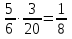 так
так
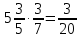 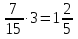 так
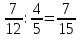 ні
так
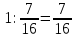 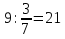 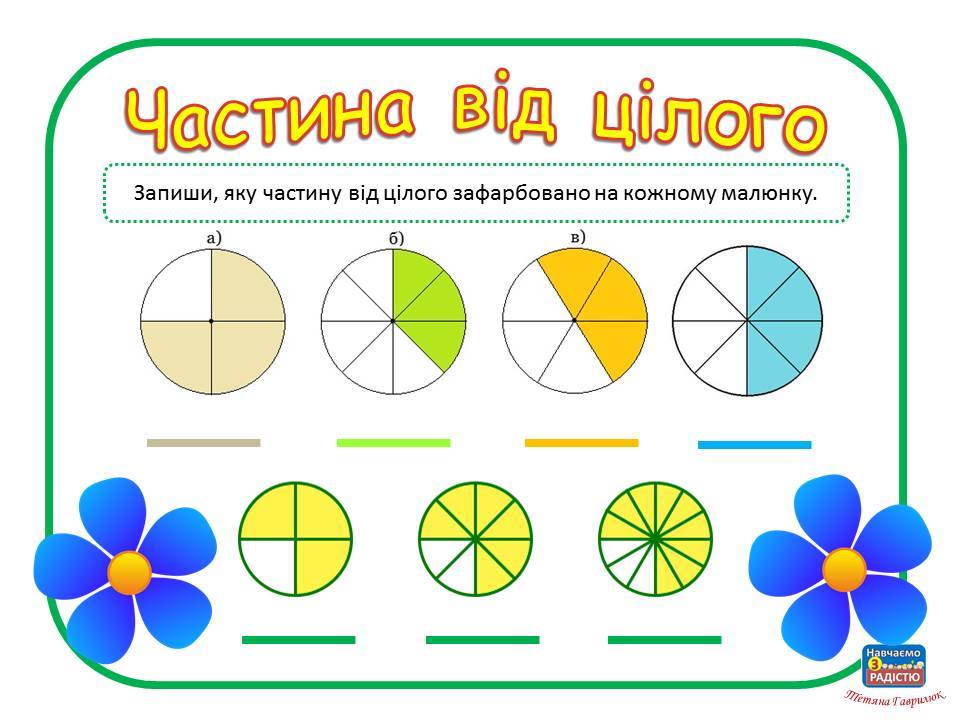 Знайди ціле, якщо вказана частина від цілого
1
4
2
3
12
16
12
8
6
6
6
6
Перетворення звичайних дробів у десяткові
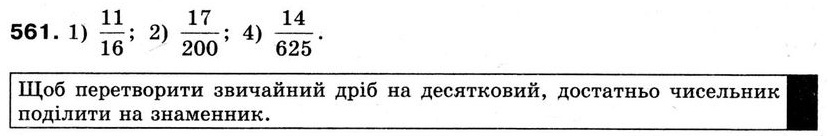 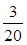 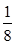 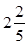 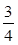 0,75
2,4
0,15
0,125
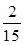 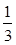 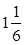 0,1(3)
0,(3)
0,(1)
1,1(6)
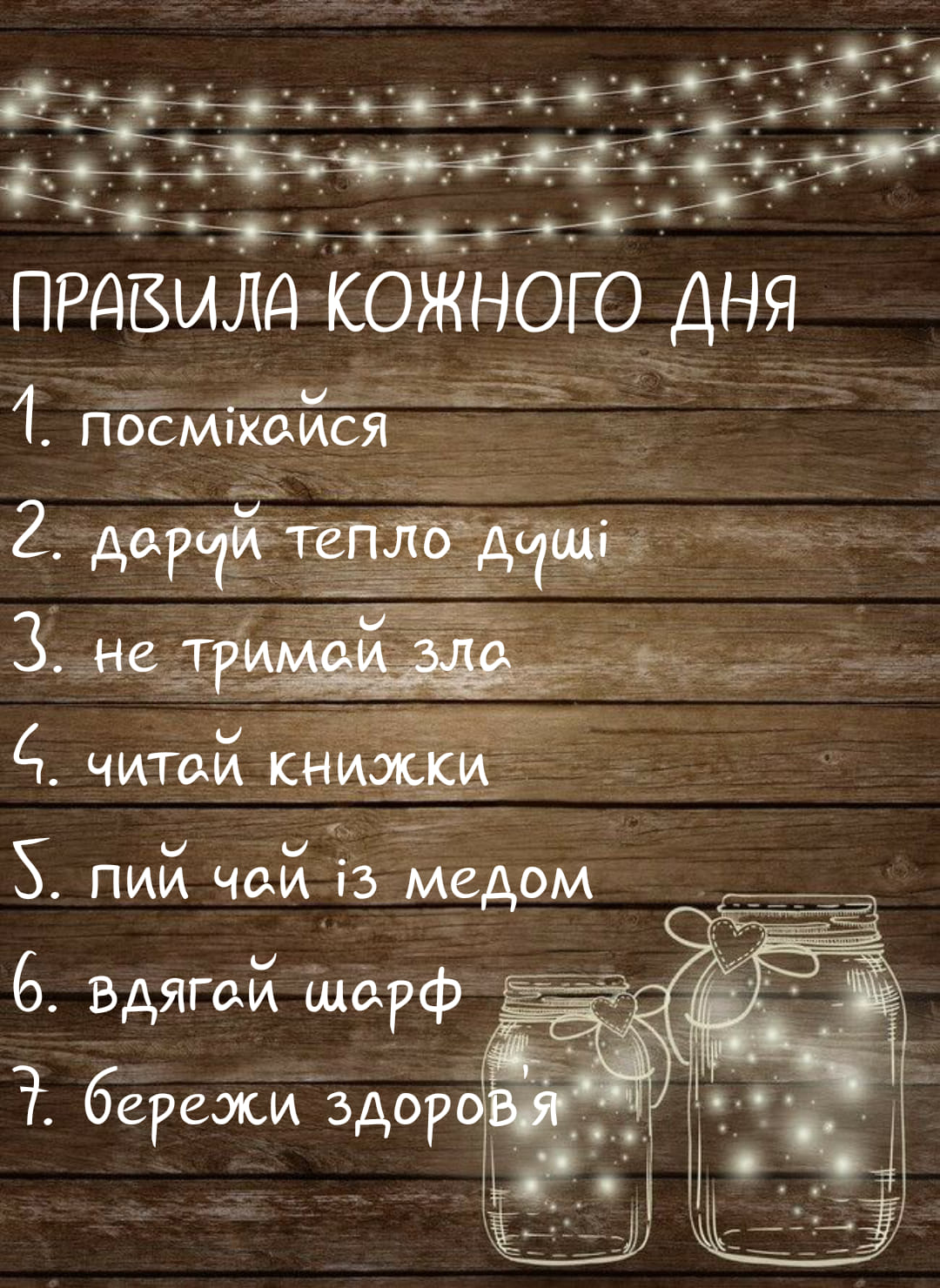